LEVERAGE
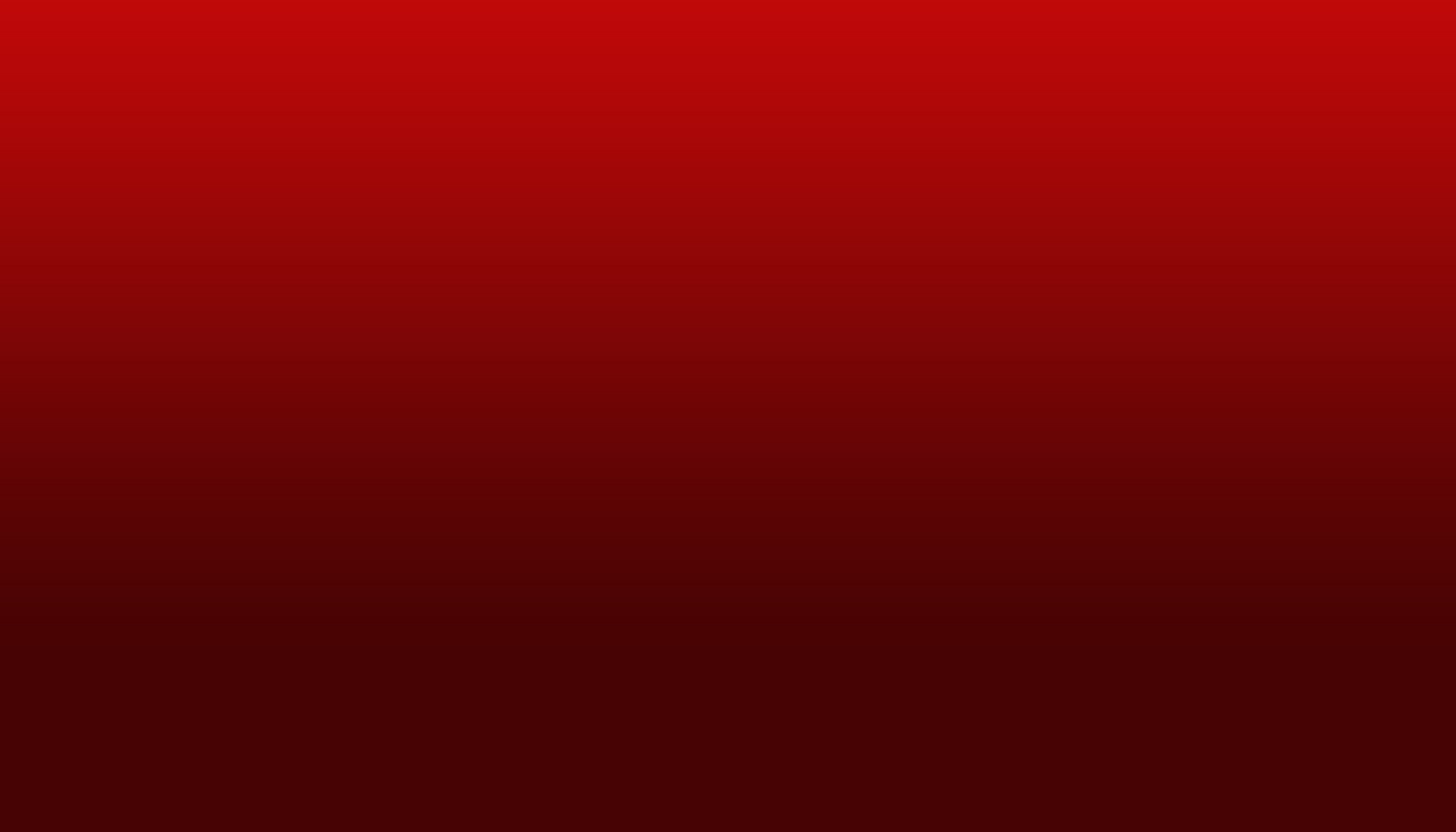 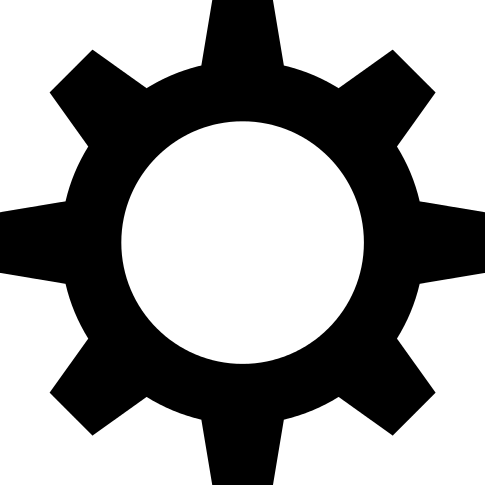 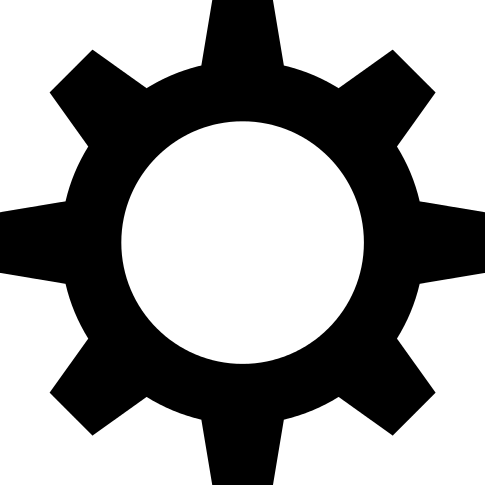 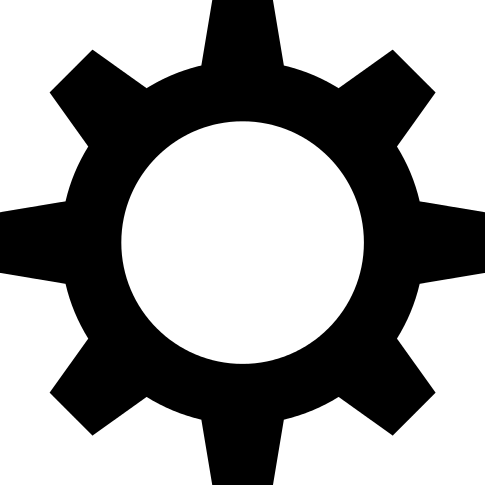 CAU STUDENT EXPERIENCE
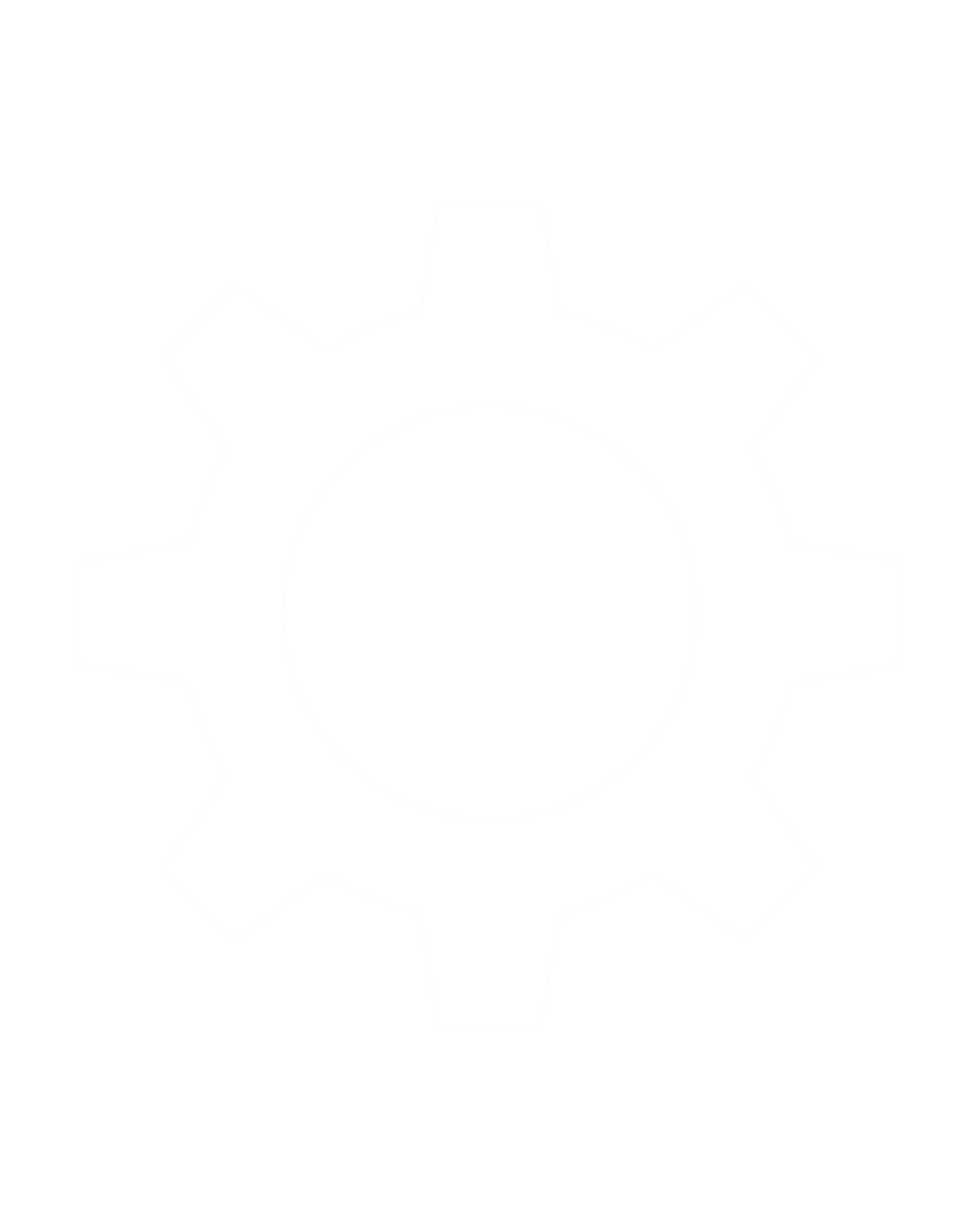 Research
Academic
Units
CAU
Student
Experience
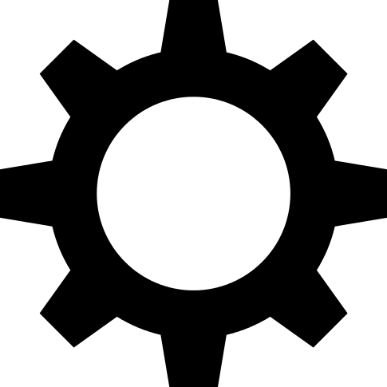 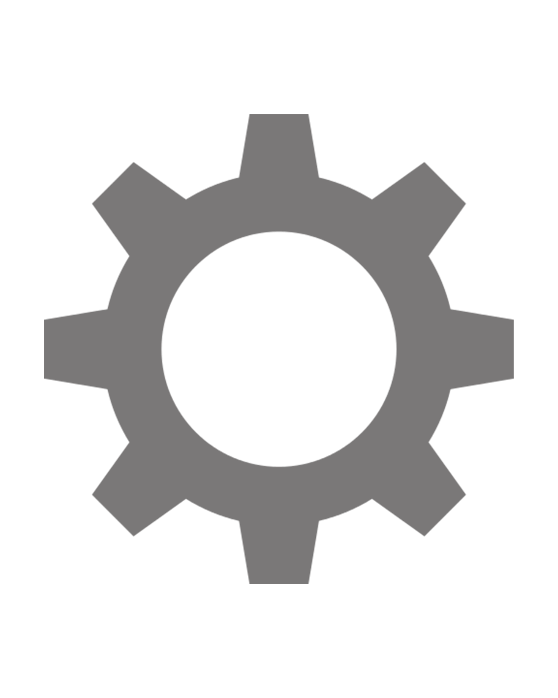 Administrative 
Unit
Academic
Programs
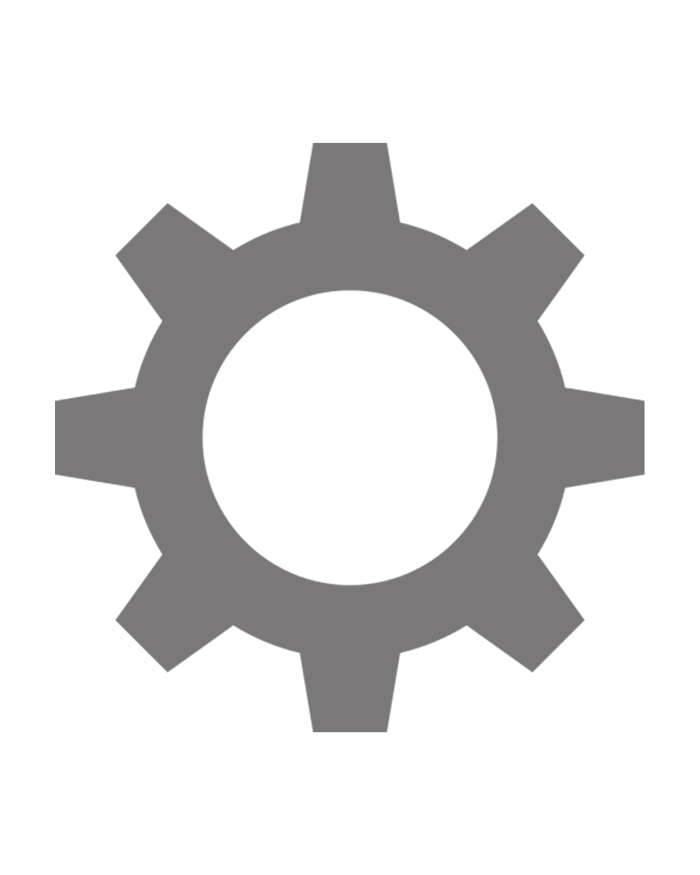 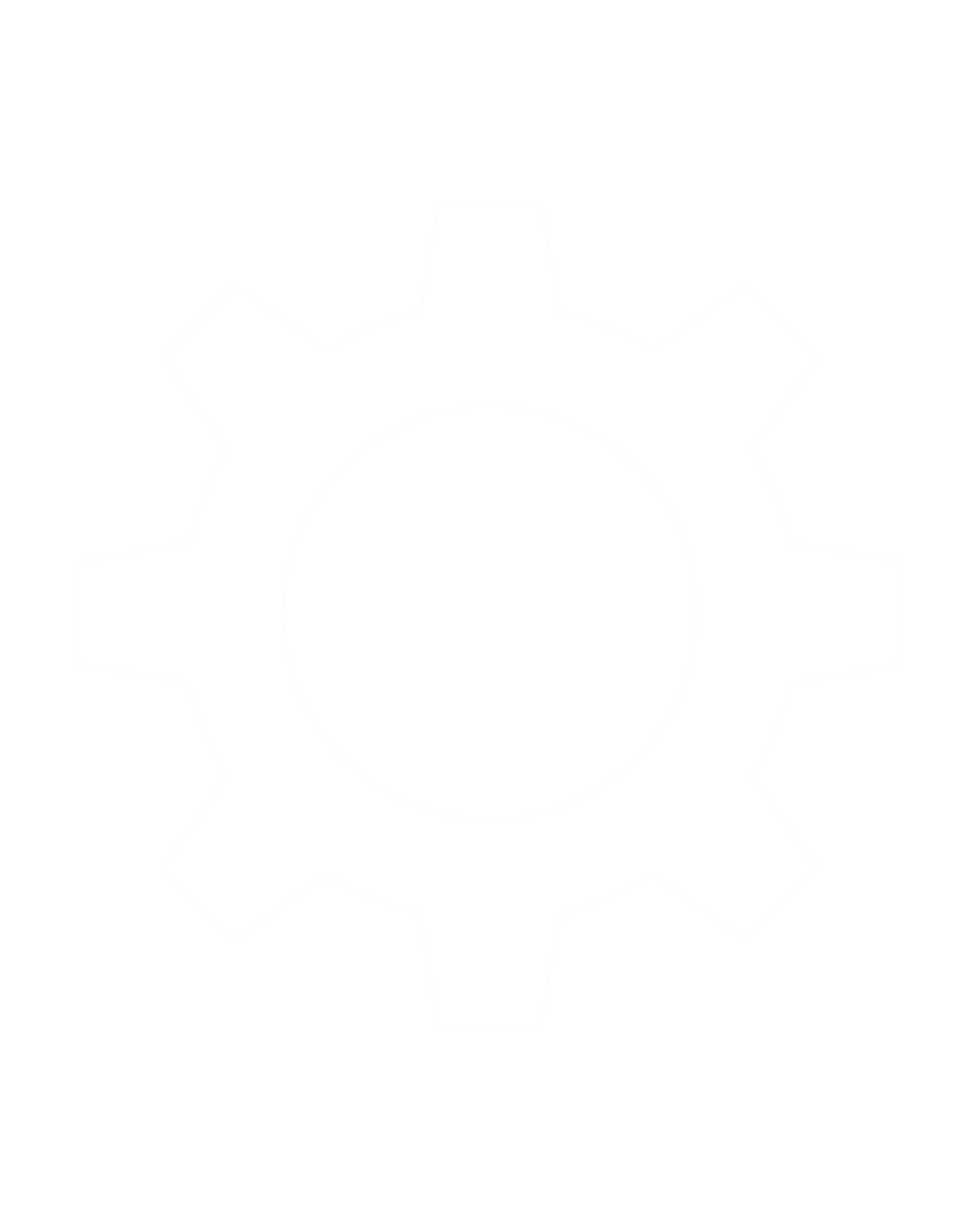 Campus Life
& Student
Services
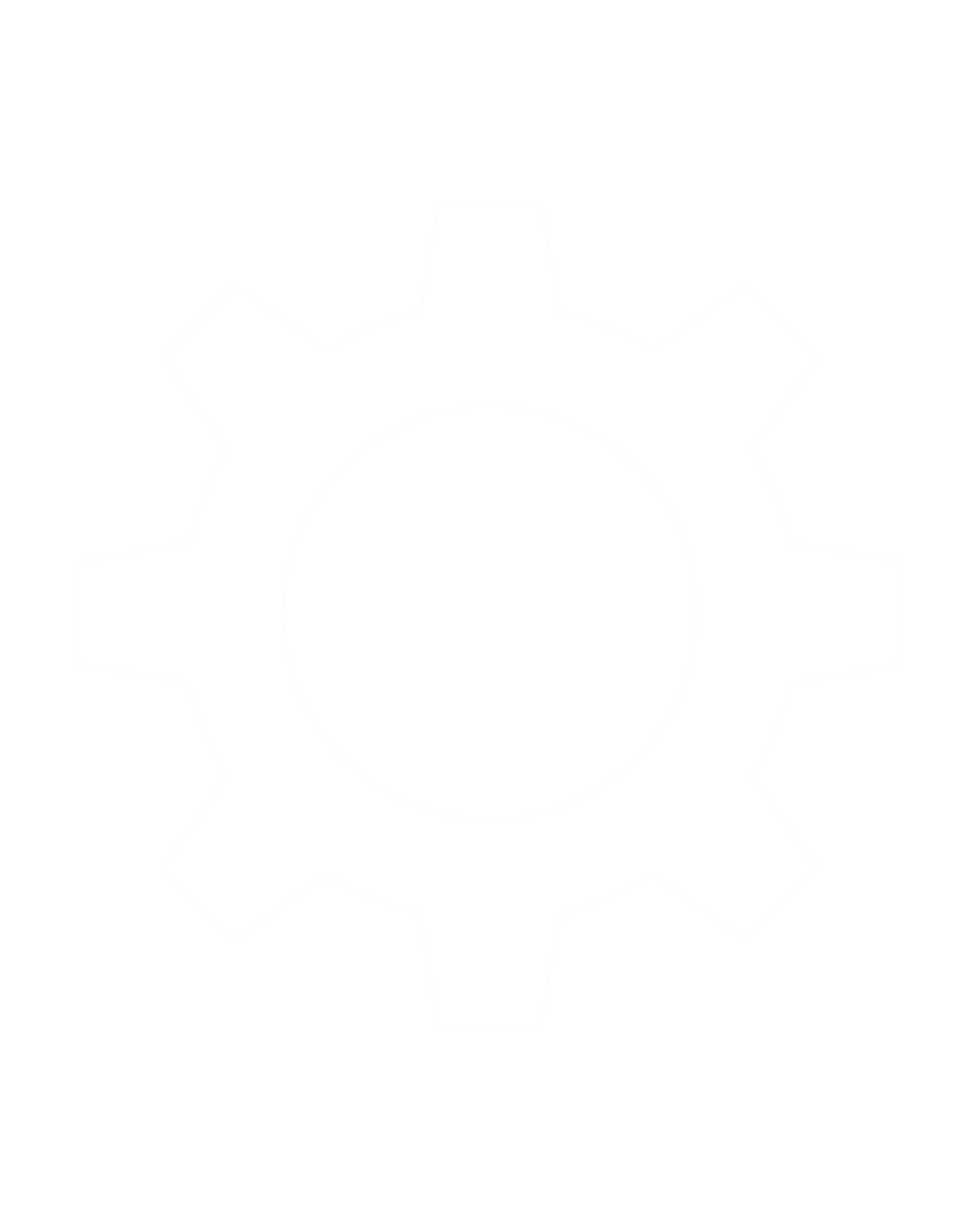 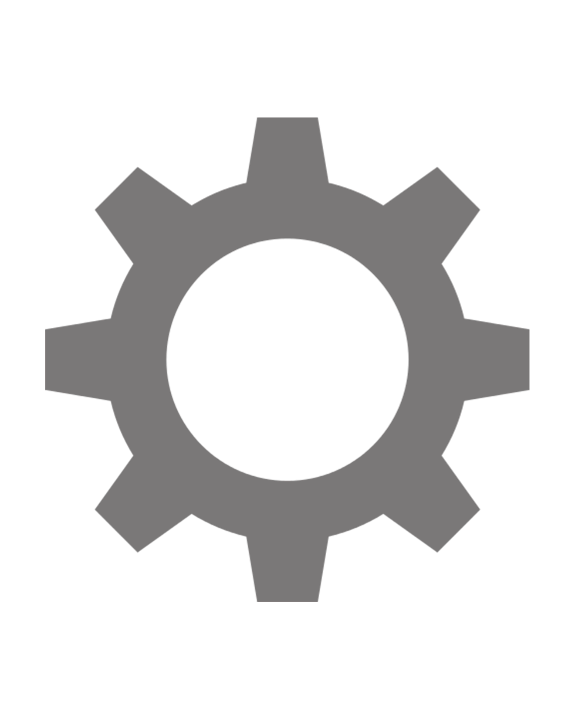 Finance & 
Sustainability
Support
Service
Unit
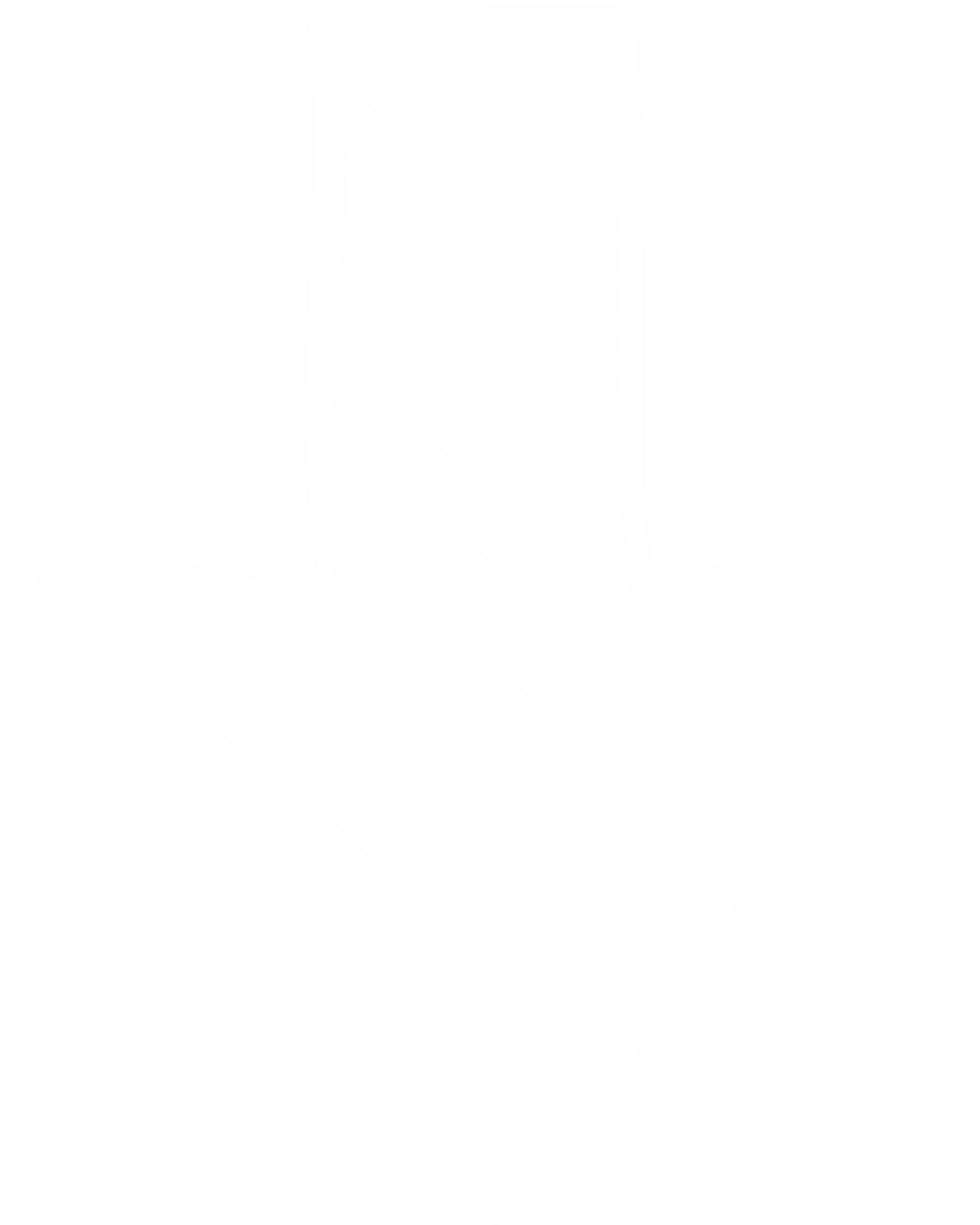 Faculty &
Staff
Development
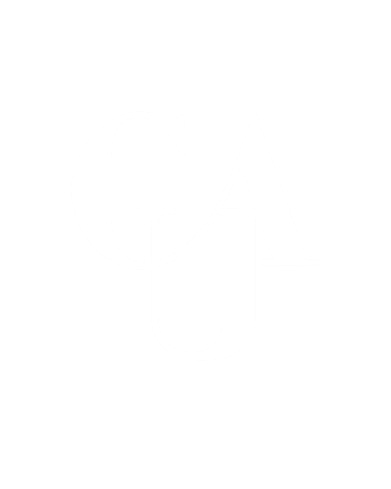 Technology
CAU STUDENT SUCCESS!